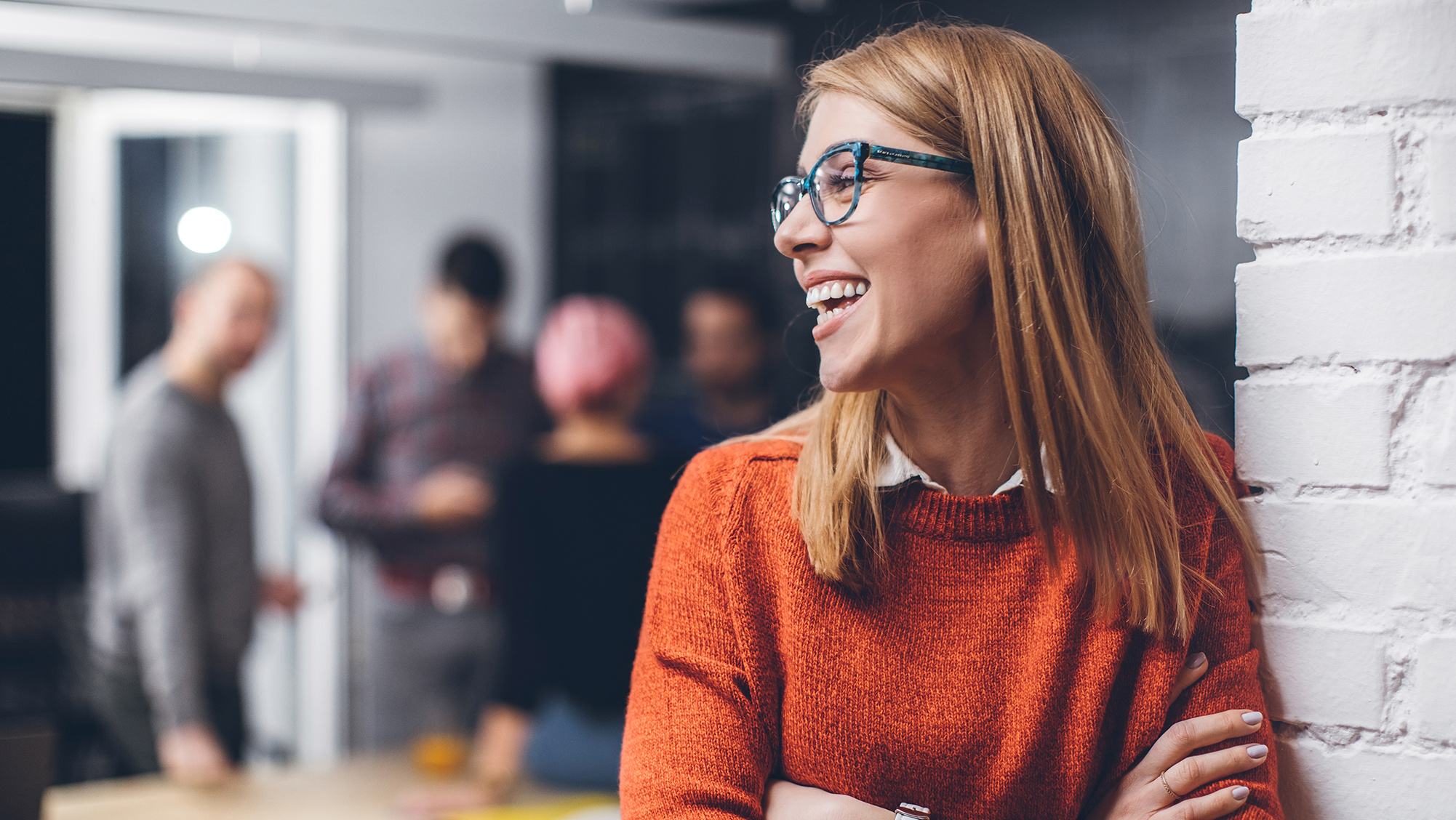 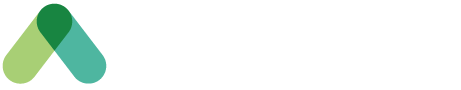 Guide de l’activité de sélection de la planche de tendances
Directives pour les gestionnaires du changement
Date : Septembre 2023
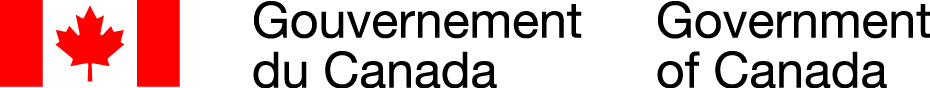 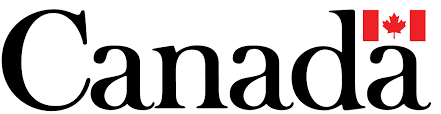